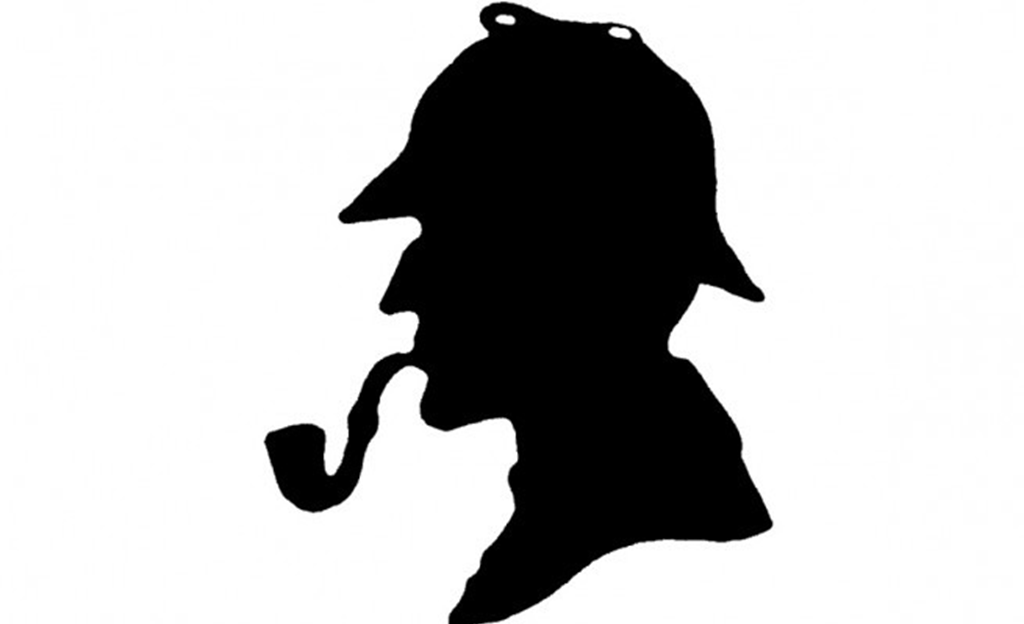 Дело № Хоб украденных словах
120
70
50
30
2008
2009
2010
2011
Название графика
№ 1
Это качество речи, которое своими свойствами и особенностями поддерживает внимание и интерес у слушателей или читателей. Например, яркость, образность и …
№ 2
Приём, основанный на сопоставлении одного предмета или явления с другим предметом или явлением...
№ 3
Красочное, образное определение, чаще всего выраженное прилагательным
№ 4
Средство художественного изображения, основанное на чрезмерном преувеличении событий, чувств, значения изображаемого явления….
№ 5
Такое изображение неодушевлённых предметов, при котором они наделяются свойствами живых существ, даром речи, способностью мыслить и чувствовать…
№ 6
Слово или выражение, употребляемое в переносном значении, в основе которого лежит скрытое сравнение предмета с каким-либо другим на основании их общего признака….
120
70
50
30
2008
2009
2010
2011
Название графика
120
70
50
30
2008
2009
2010
2011
Название графика
120
70
50
30
2008
2009
2010
2011
Название графика
120
70
50
30
2008
2009
2010
2011
Название графика
120
70
50
30
2008
2009
2010
2011
Название графика
120
70
50
30
2008
2009
2010
2011
Название графика
Его огромные черные усы прикрывали тонкий жестокий рот, над которым нависал длинный крючковатый нос, напоминавший орлиный клюв.
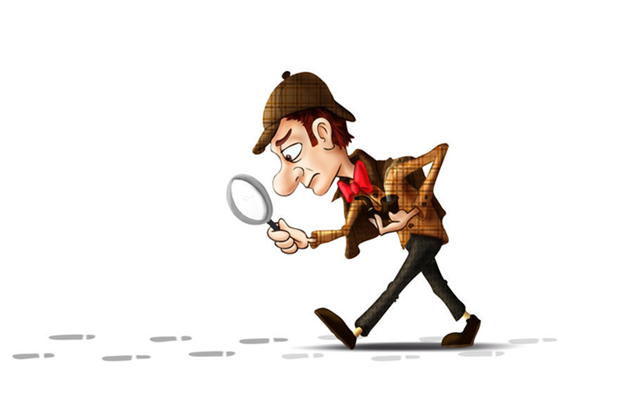 2) Глаза Холмса, устремленные на Сильвиуса, сузились и угрожающе сверкнули, как стальные острия.
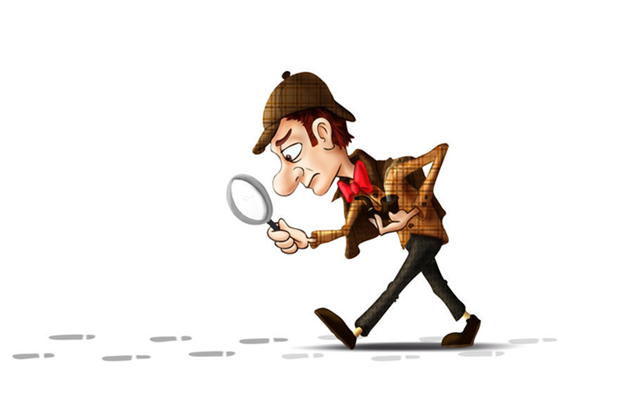 3) Вы тут весь - каждый шаг вашей гнусной и преступной жизни.
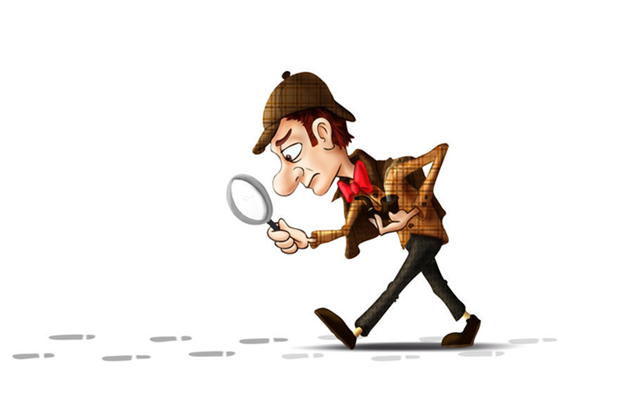 4) Граф был так ошеломлен, что злоба и страх отступили в эту минуту.
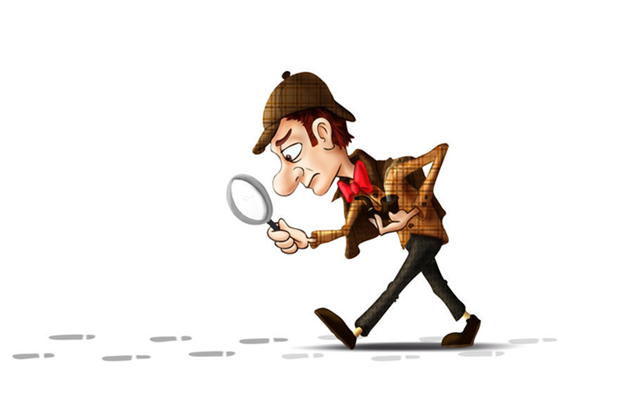 5) Его желтоватые щеки зарделись давно угасшим пламенем.
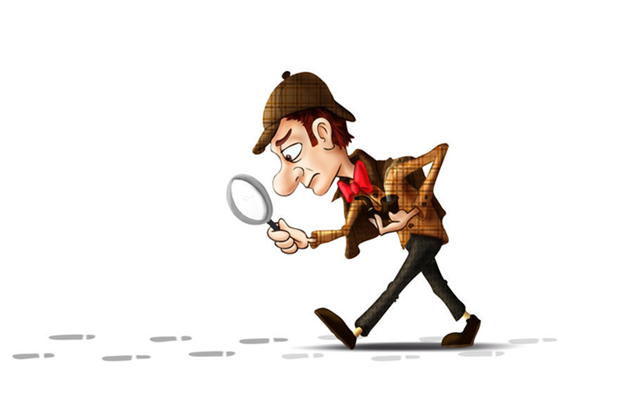 6) Старый пэр принес миллион извинений сыщику.
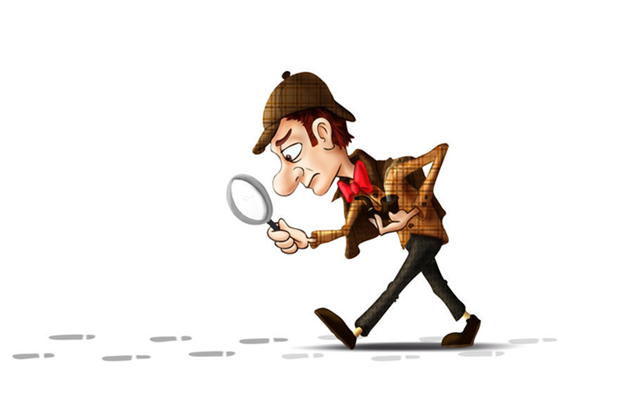 ОРИЕНТИРОВКА
Средняя школа № 7 города Нефтеюганска разыскивает скрывшегося от следствия опасного преступника, который совершил в кабинете 301 коварное преступление. До настоящего времени его местонахождение 
не установлено.
ПРИМЕТЫ:
На вид 16-17 лет, телосложения (эпитет)______________________________, ростом  (гипербола)________________________________________________, лицо_(сравнение)__________________  _______________________________, глаза  (эпитет)_____________________________________________________, нос (сравнение)____________________________________________________,  
на голове копна волос цвета ночи. Хромает на левую ногу, поэтому ходит с тростью, которая (олицетворение)____________________________ под его тяжестью.
При получении какой-либо информации о разыскиваемом просим сообщить в к. 301.
120
70
50
30
2008
2009
2010
2011
Название графика
Если Ваня разойдется, ему море по колено.
Как чайка, парус там белеет в вышине.
Из сада слышался деловитый гул пчёл.
В саду горит костёр рябины красной. 
Вот опять вдруг зарыдали разливные бубенцы.
Домашняя работа: 
Посмотреть м/ф «Шерлок Холмс и черные человечки», выписать изобразительно-выразительные средства языка (3-5)
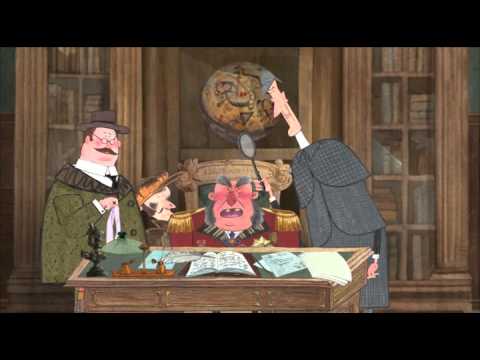